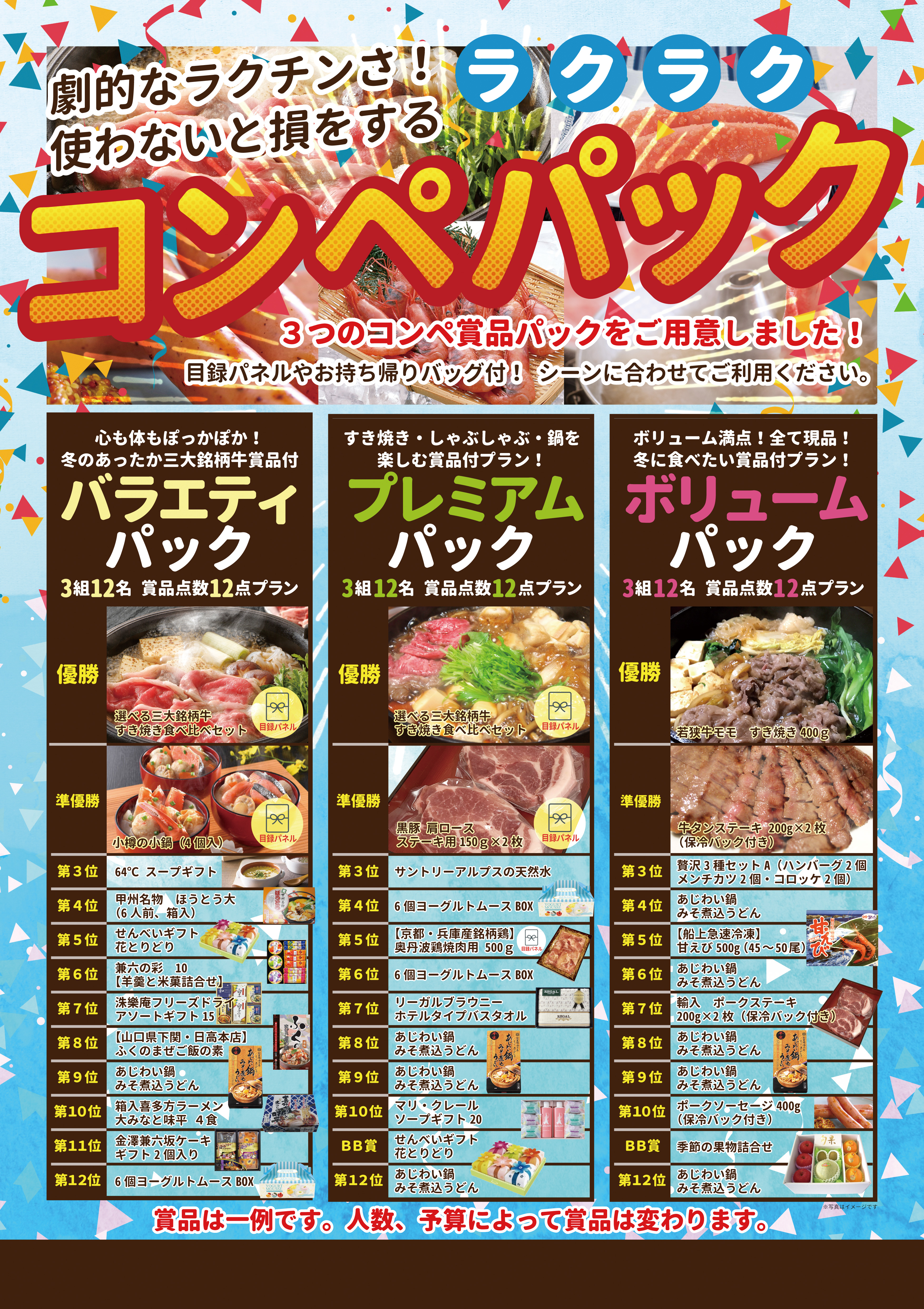 コース名
住所:
電話番号: